গ
ত
ম
স্বা
শিক্ষা নিয়ে গড়ব দেশ
শেখ হাসিনার বাংলাদেশ
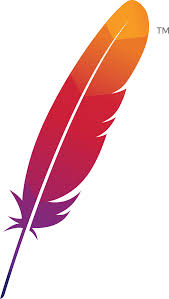 পরিচিতি
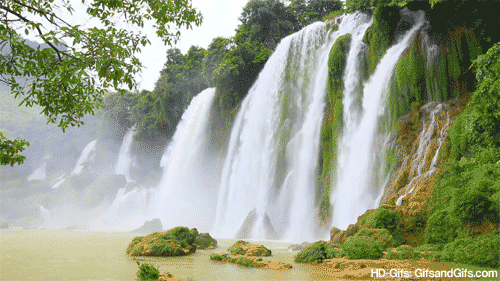 মোঃ গোলাম মোস্তফা
সহকারী শিক্ষক
চেংগাড়া সরকারি প্রাথমিক বিদ্যালয়
গাংনী, মেহেরপুর।
শ্রেণিঃ পঞ্চম                            
বিষয়ঃ প্রাথমিক বিজ্ঞন
পাঠ শিরোনামঃ জীবনের জন্য পানি
পাঠ্যাংশঃ উদ্ভিদ ও প্রানির জন্য  পানি
সময়ঃ ৪৫ মিনিট
তারিখঃ
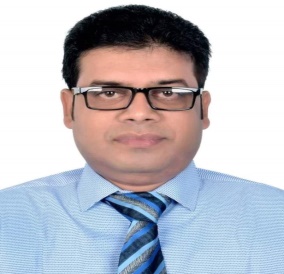 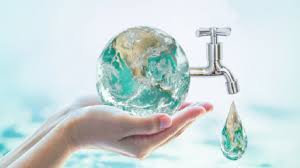 gmostofa.njs@gmail.com
শিক্ষা নিয়ে গড়ব দেশ
শেখ হাসিনার বাংলাদেশ
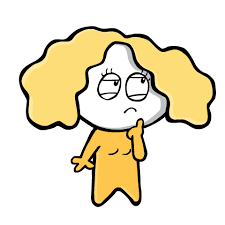 শিখনফল

৩.৩,১ উদ্ভিদ ও প্রানির জীবনে পানির প্রয়োজনীয়তা কী তা বলতে পারবে।
gmostofa.njs@gmail.com
শিক্ষা নিয়ে গড়ব দেশ
শেখ হাসিনার বাংলাদেশ
ছবিতে কি দেখতে পেলাম?
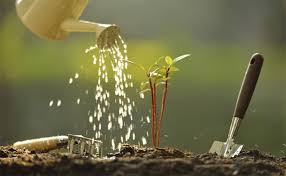 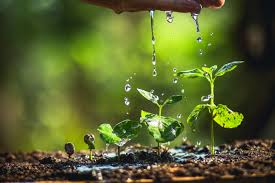 একটু চিন্তা করি!!
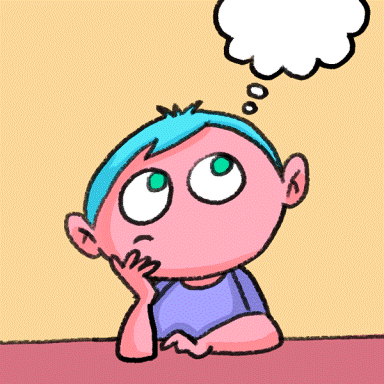 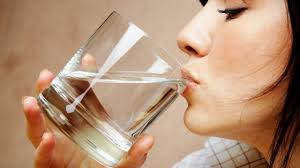 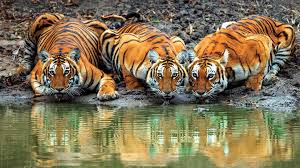 gmostofa.njs@gmail.com
শিক্ষা নিয়ে গড়ব দেশ
শেখ হাসিনার বাংলাদেশ
এসো একটি ভিডিও দেখি
gmostofa.njs@gmail.com
শিক্ষা নিয়ে গড়ব দেশ
শেখ হাসিনার বাংলাদেশ
আমাদের আজকের পাঠ
উদ্ভিদ ও প্রানির জন্য পানি
gmostofa.njs@gmail.com
শিক্ষা নিয়ে গড়ব দেশ
শেখ হাসিনার বাংলাদেশ
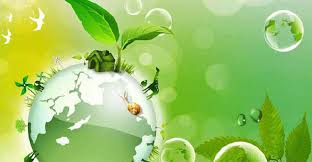 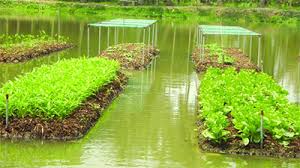 উদ্ভিদ ও প্রানির বেচে থাকার জন্য পানি অপরিহায
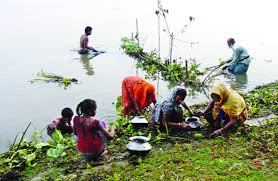 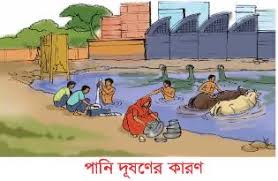 gmostofa.njs@gmail.com
শিক্ষা নিয়ে গড়ব দেশ
শেখ হাসিনার বাংলাদেশ
তোমার বই এর নং পাতা বের করে নিরবে পড়ো
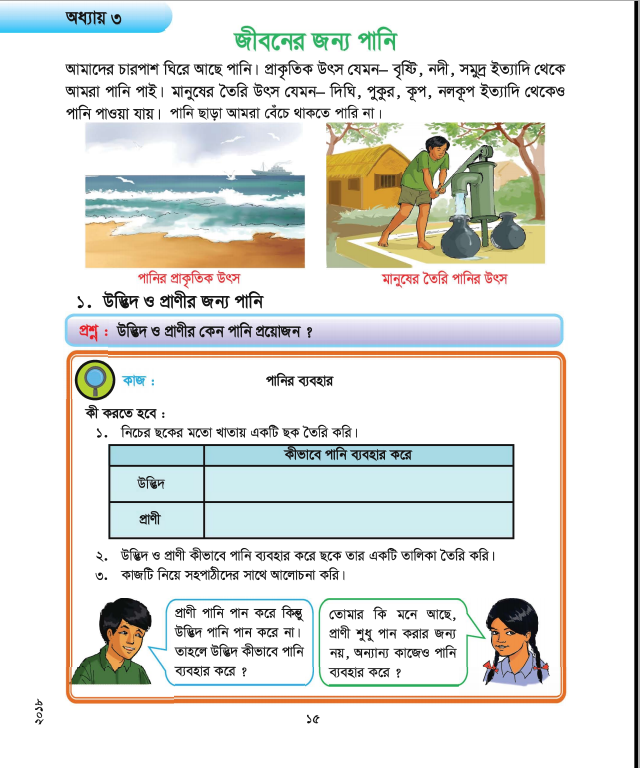 gmostofa.njs@gmail.com
শিক্ষা নিয়ে গড়ব দেশ
শেখ হাসিনার বাংলাদেশ
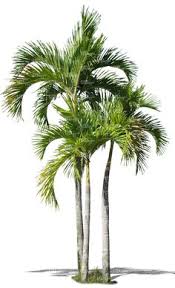 দলীয়কাজঃ
লাল দলঃ উদ্ভিদের বেচে থাকার জন্য পানির প্রয়জনীয়তা কি?
নিল দলঃ প্রানীর বেচে থাকার জন্য পানির প্রয়জনীয়তা কি?
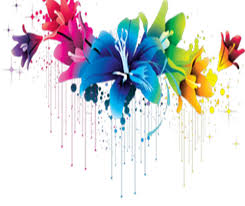 gmostofa.njs@gmail.com
শিক্ষা নিয়ে গড়ব দেশ
শেখ হাসিনার বাংলাদেশ
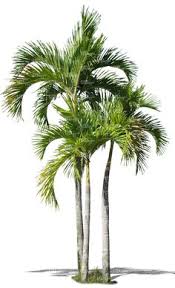 মুল্যায়নঃ
বেচে থাকার জন্য উদ্ভিদ কিভাবে পানির উপর নিরভরশীল?
পানি ছাড়া প্রানী বেচে থাকতে পারে না কেন?
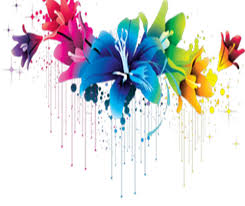 gmostofa.njs@gmail.com
শিক্ষা নিয়ে গড়ব দেশ
শেখ হাসিনার বাংলাদেশ
পাঠের সারসংক্ষেপঃ জীবনের জন্য পানি অত্যন্ত প্রয়োজনীয়। পানি ছাড়া জীব বাঁচতে পারে না
gmostofa.njs@gmail.com
শিক্ষা নিয়ে গড়ব দেশ
শেখ হাসিনার বাংলাদেশ
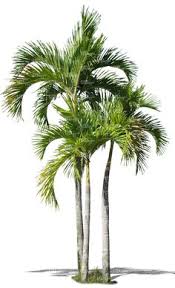 বাড়ীর কাজঃ
উদ্ভিদের খাদ্য তৈরিতে কিভাবে পানি ব্যাবহৃত হয় তা লিখে আনবে।
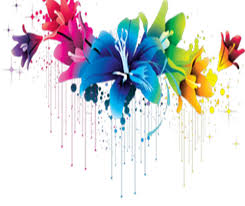 gmostofa.njs@gmail.com
শিক্ষা নিয়ে গড়ব দেশ
শেখ হাসিনার বাংলাদেশ
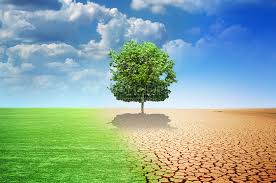 সবাইকে ধন্যবাদ
gmostofa.njs@gmail.com